Zmyslové orgány
Čuch, chuť, sluch, hmat, zrak
Zmyslové orgány
Ich prostredníctvom spoznávame svoje okolie
Receptor- nervová bunka citlivá na podnety
Zmysly:
Čuch
Chuť
Hmat 
Sluch 
Zrak
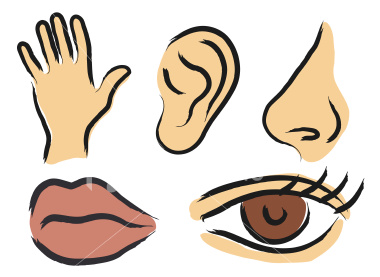 Čuch
Receptory sú uložené v nosovej dutine
Vnímanie pachu:
→plynné látky podráždia riasinky receptorov 
→ podnet prechádza nervovými vláknami cez čuchovú kosť čuchových centier,
	odtiaľ nervami 
	do mozgovej kôry 
→ uvedomíme si pach
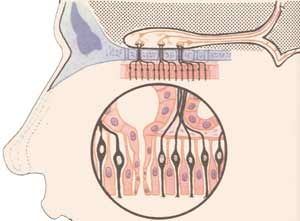 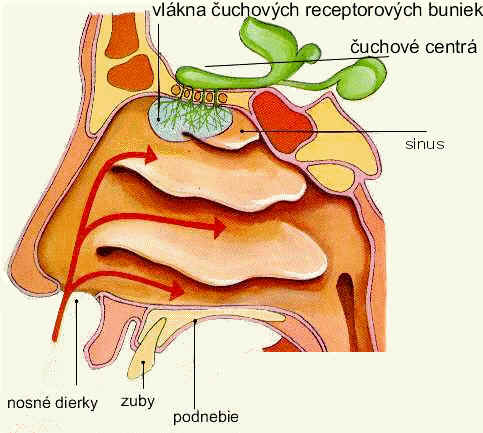 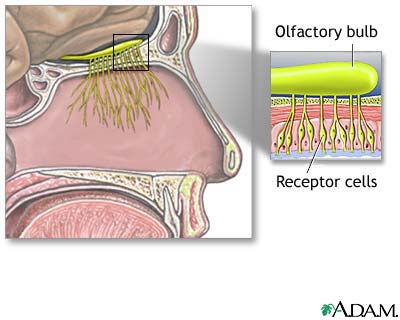 Chuť
Receptory- chuťové poháriky na jazyku
4 chute- slaná, sladká, kyslá, horká
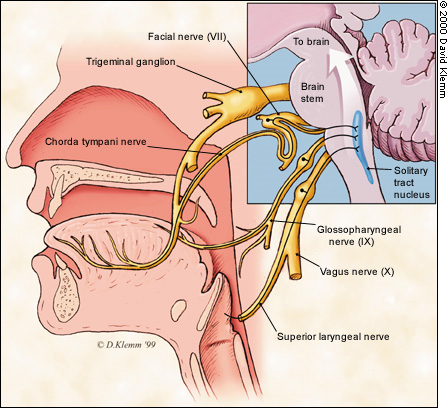 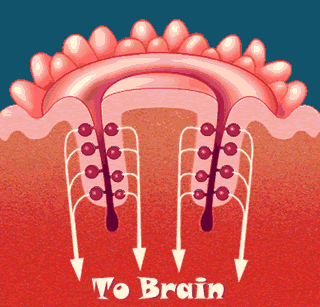 Hmat
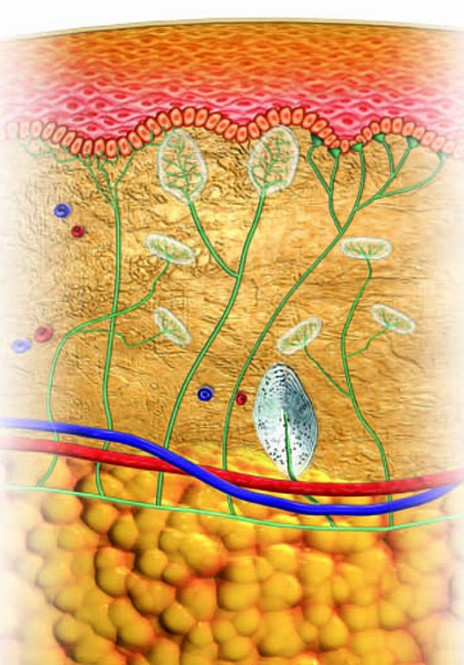 Receptory- hmatové telieska 
	citlivé na tlak a dotyk, kroté sú 
	uložené v zamši
Pociťovanie bolesti – 
voľné nervové zakončenia
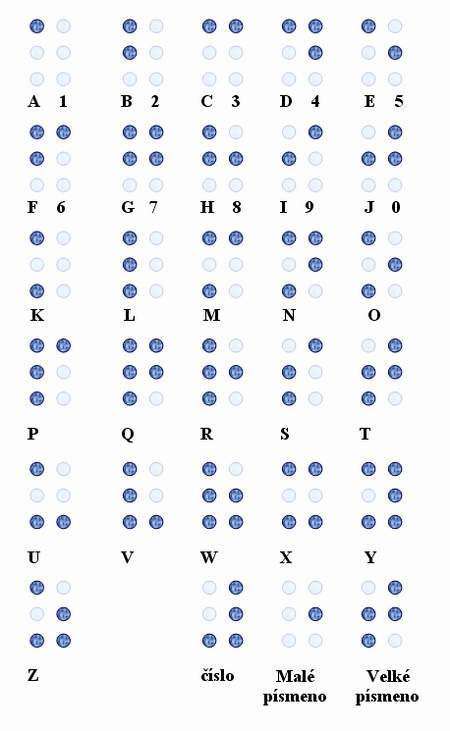 Veľmi citlivý hmat  majú 
	slepí ľudia
Brailovo písmo
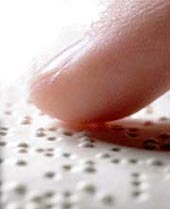 Sluch
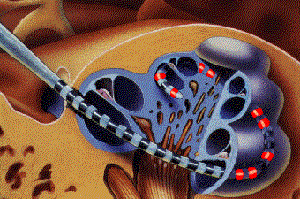 Orgán na vnímanie sluchu- ucho:
vonkajšie:
	ušnica, zvukovod, bubienok
stredné:
	3 sluchové kostičky
(nákovka, strmienok, kladivko)
vnútorné:
	slimák, 3 polkruhovité
	kanáliky
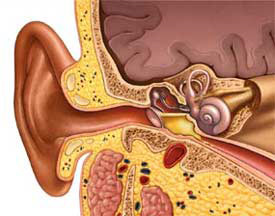 Počutie
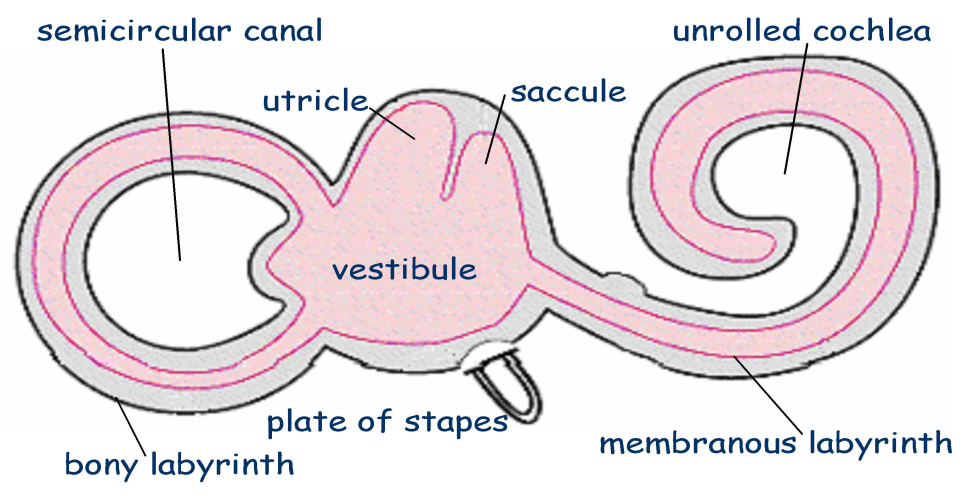 Rovnovážny orgán
V predsieni a v 3 pokruhovitých 
	kanálikoch sú vačky, v stene 
	ktorých sú umiestnené bunky 
	s brvami. Vnútro vačkov je 
	vyplnené hlienom obsahujúcim
	kryštáliky vápenatej soli.
Pri pohybe hlavy sa kryštáliky  
	vplyvom gravitácie presúvajú 
	a dráždia brvy buniek  
→ uvedomíme si polohu hlavy
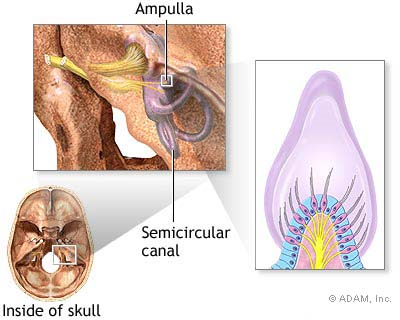 Prenos podnetov zo sluchového a rovnovážneho orgánu
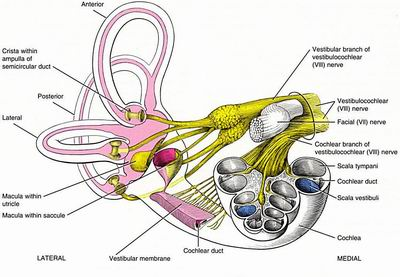 Zrak
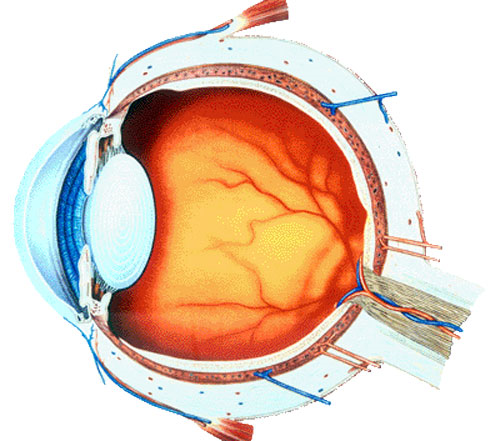 Orgán zraku- oko
Očná guľa je uložená 
	v dutine- očnica
Oko sa skladá z 3 vrstiev:
vonkajšia:
rohovka, bielko
stredná:
cievovka, šošovka, dúhovka,
vráskovcové teleso, zrenica
vnútorná:
sietnica
Stavba oka
Svetlocitlivé bunky
Receptory- tyčinky ( čierno-biele videnie, tvar, pohyb, 100 miliónov) a čapíky (farebé videnie, 3 milióny)
Sú na sietnici oka
Žltá škvrna- miesto najostrejšieho videnia
Slepá škvrna- mesto, kde z oka vychádza zrakový nerv

- Dole prierez sietnice, vpravo žltá a slepá škvrna :
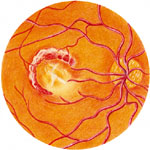 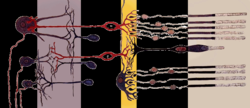